ΟΙ ΔΥΟ ΦΙΛΕΣ
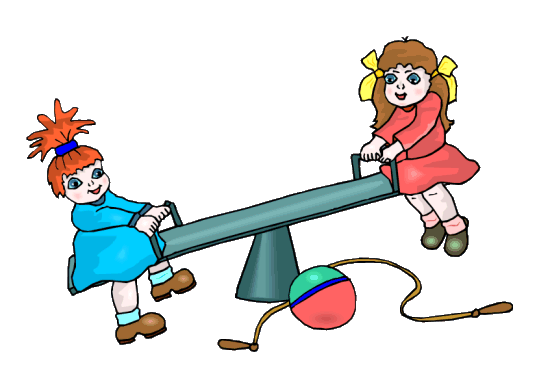 Μια ψηφιακή αφήγηση……
Από την Βασιλική Β.
.
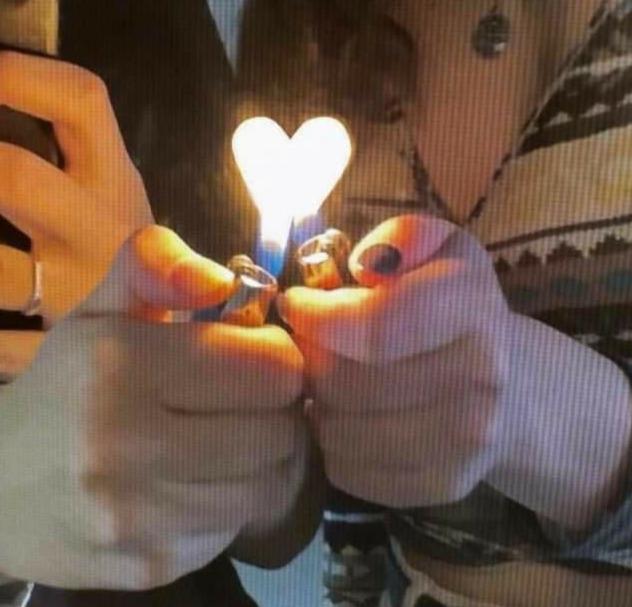 ΟΙ ΔΥΟ ΦΙΛΕΣ
Ήταν κάποτε δύο κορίτσια. Η Έμιλι, η οποία έμενε  στη  βίλα Αλλατίνη και ήταν ένα πλούσιο παιδί και η Λένα που έμενε σε ένα μικρό σπίτι το οποίο βρισκόταν λίγο πιο δίπλα από την βίλα και ήταν φτωχή.
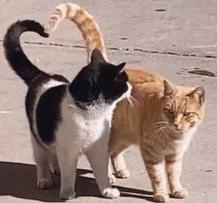 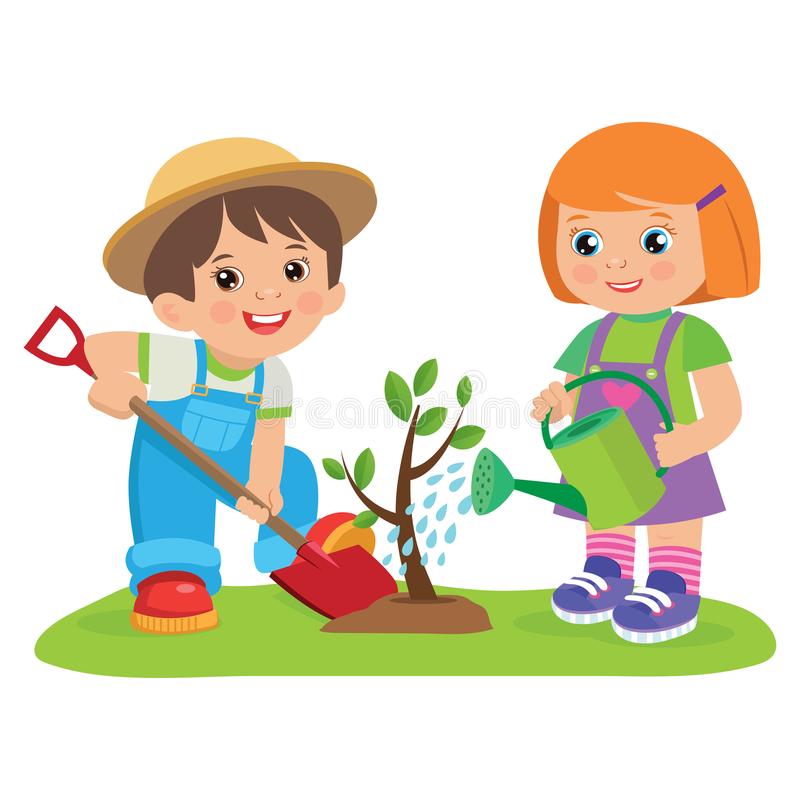 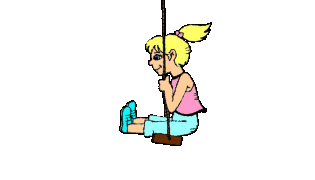 ΟΙ ΔΥΟ ΦΙΛΕΣ
Μία ημέρα η Λένα βγήκε στην αυλή της για να ποτίσει ένα τριαντάφυλλο που είχε φυτέψει , ενώ η Έμιλι βγήκε στην τεράστια αυλή της να παίξει στις κούνιες . Και τα δύο κορίτσια ήταν μοναχοπαίδια και δεν είχαν καμία φίλη για να παίξουν. Η Έμιλι είχε πολλές κούκλες και παιχνίδια  ενώ η Λένα είχε μόνο μία. Η Έμιλι όμως βαριόταν να παίζει μόνη της με της κούκλες.
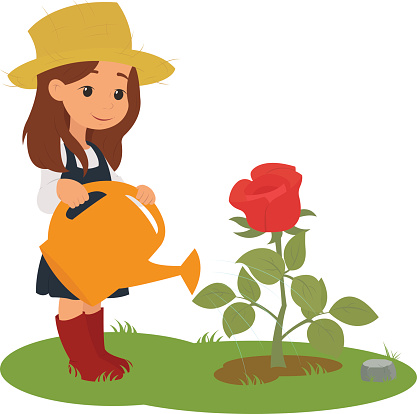 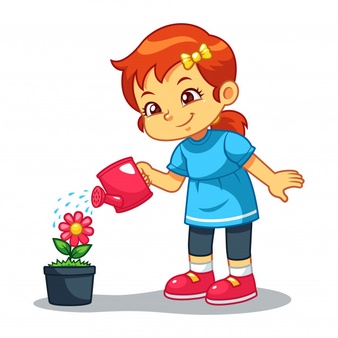 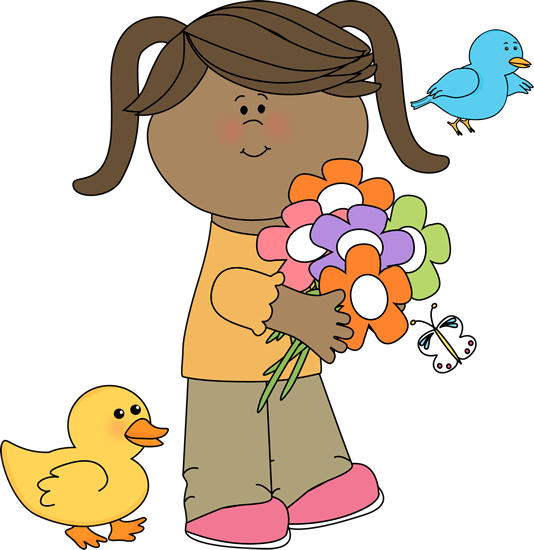 ΟΙ ΔΥΟ ΦΙΛΕΣ
Έτσι γνωρίστηκαν και έγιναν καλές φίλες. Με τον καιρό έπαιζαν πολύ μαζί και περνούσαν τέλεια. Και οι δύο ήταν πολύ ευτυχισμένες που είχαν  η μία την άλλη …….!!!
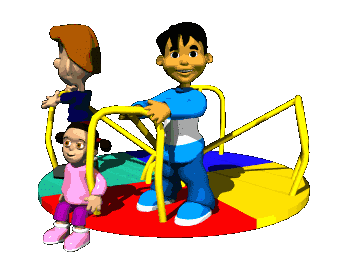 ΟΙ ΔΥΟ ΦΙΛΕΣ
Η φιλία είναι πολύ δυνατή και δεν μπορεί να την νικήσει η διαφορετικότητα………..!!!!!!!
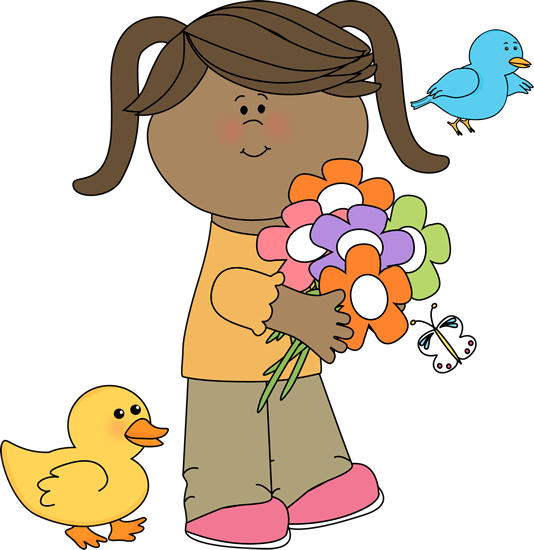 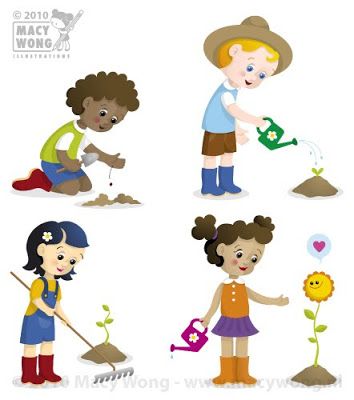 Φ Ι Λ Ι Α
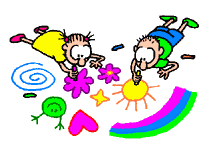